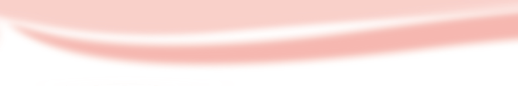 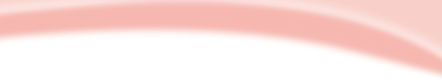 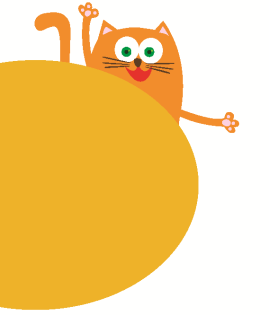 Sounds
3
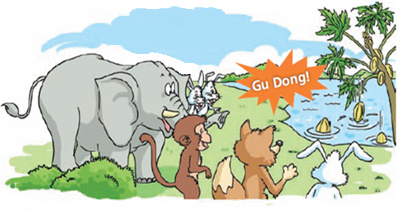 第三课时
WWW.PPT818.COM
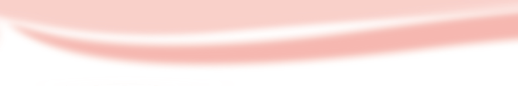 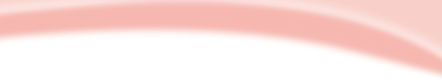 Look and say
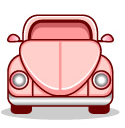 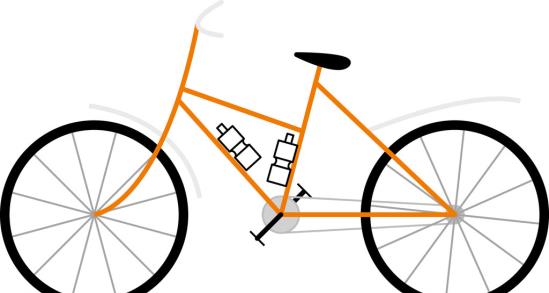 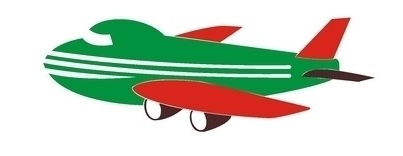 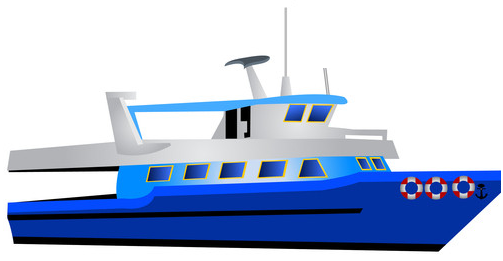 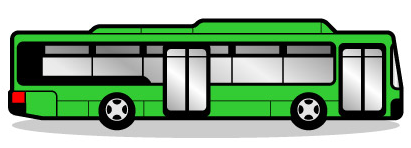 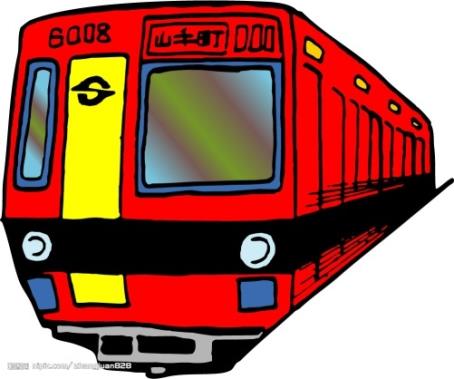 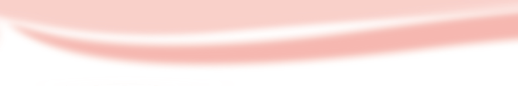 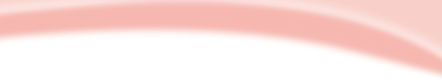 Choose and say
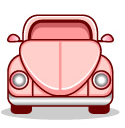 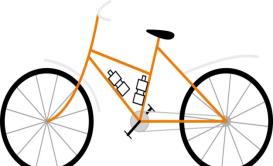 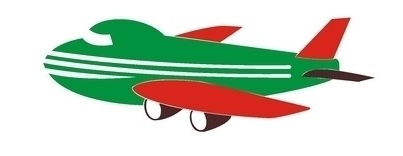 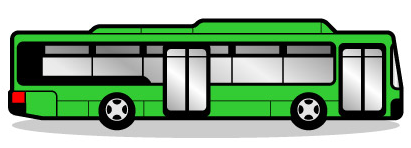 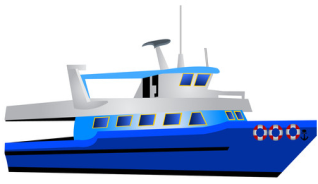 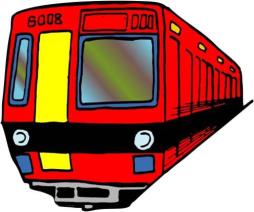 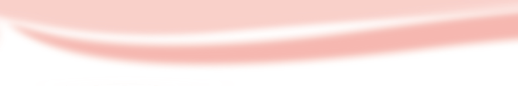 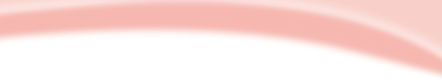 Look and spell
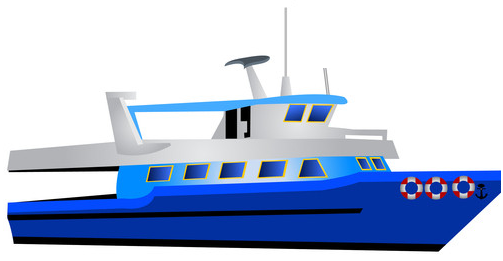 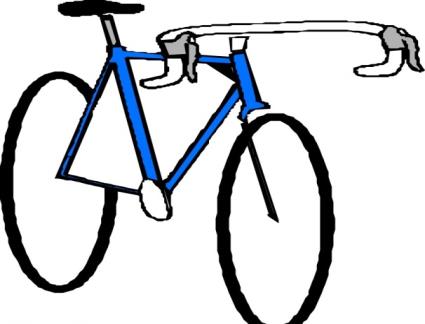 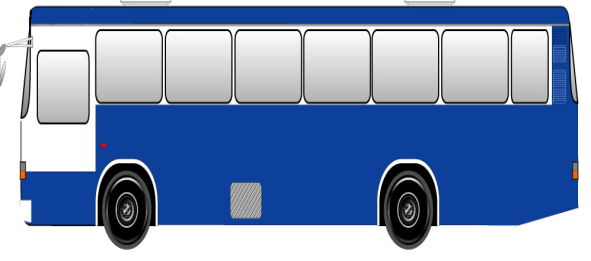 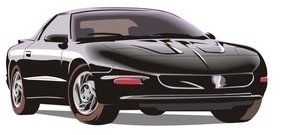 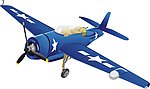 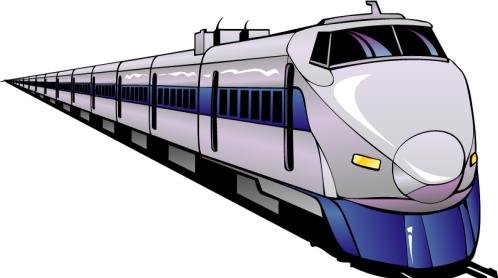 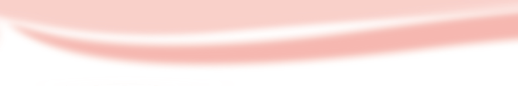 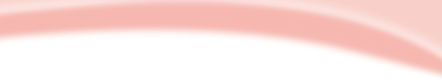 Ask and answer
What can you hear?
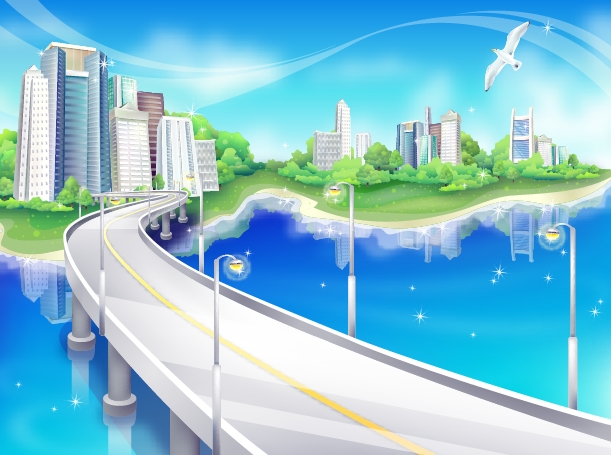 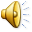 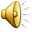 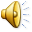 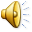 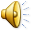 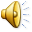 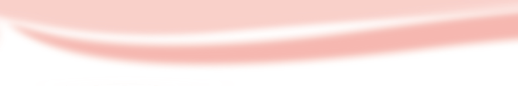 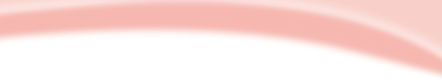 Ask and answer
What can you hear?
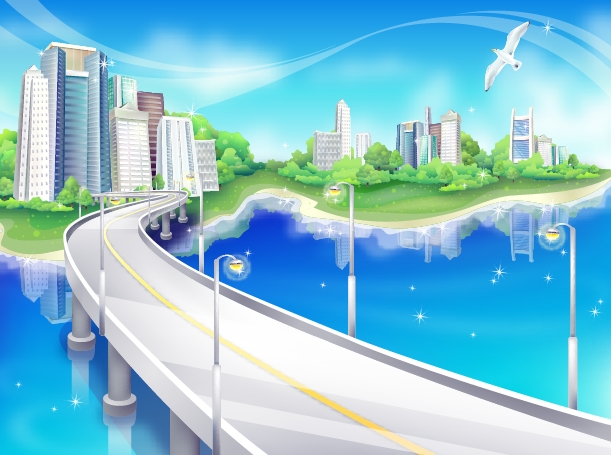 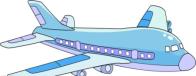 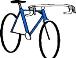 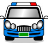 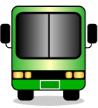 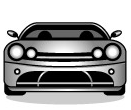 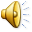 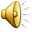 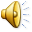 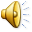 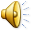 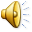 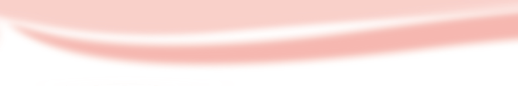 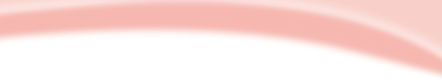 Look and talk
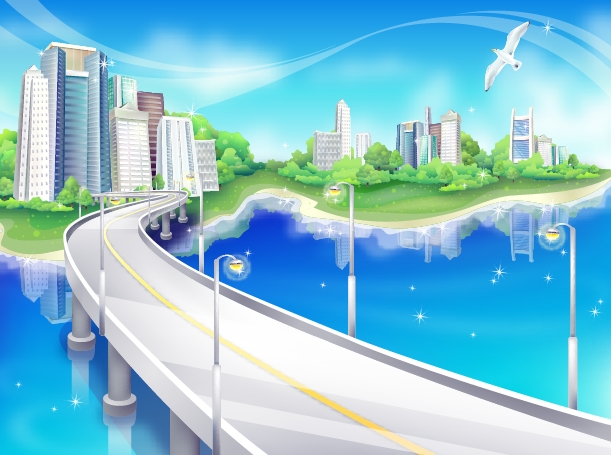 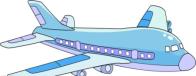 What can you hear?
I can hear …
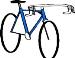 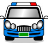 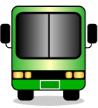 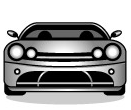 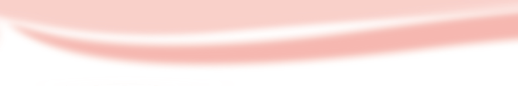 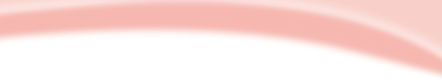 Look and say
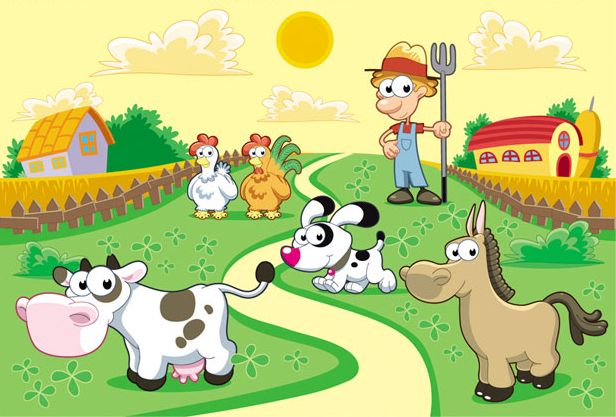 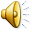 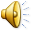 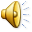 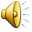 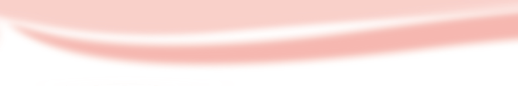 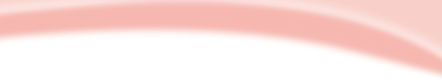 Look and think
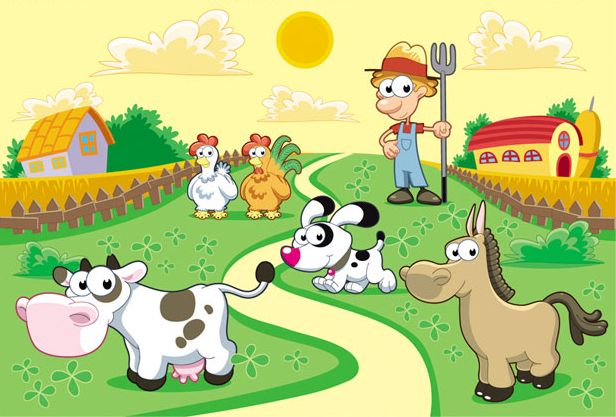 Tom is a farmer. This is his farm. It is a morning.  Listen! What can you hear?
I can hear a ________. I can hear ________ and __________. I can hear _________ too.
Tom is happy on his farm.
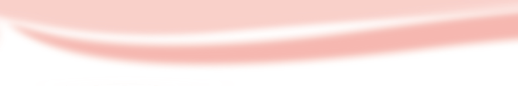 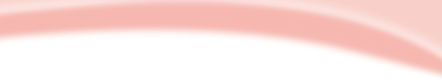 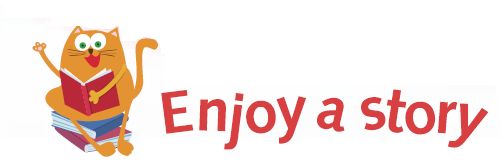 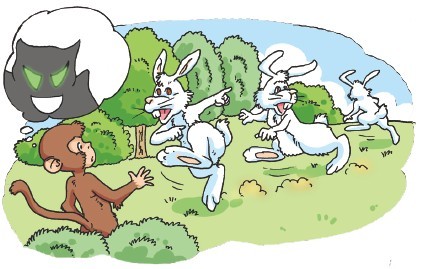 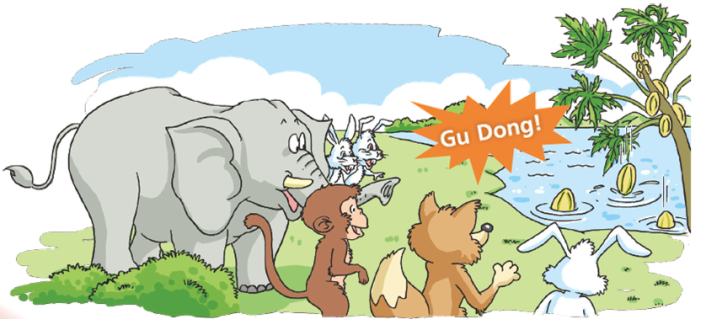 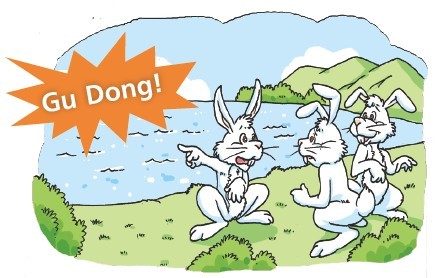 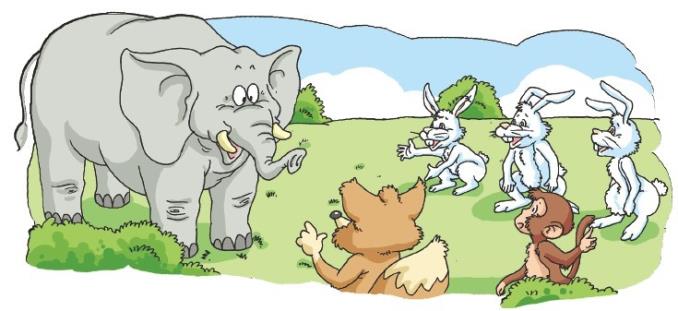 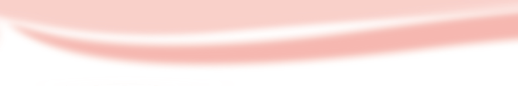 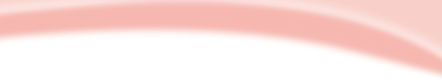 Look and number
1
4
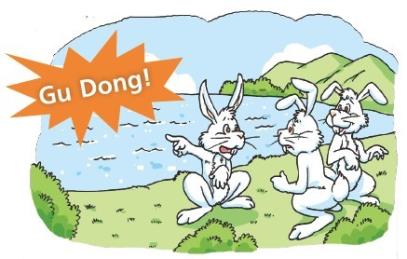 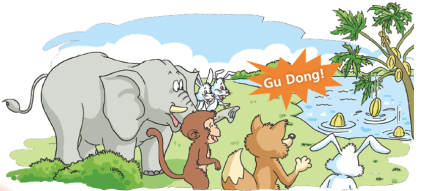 3
2
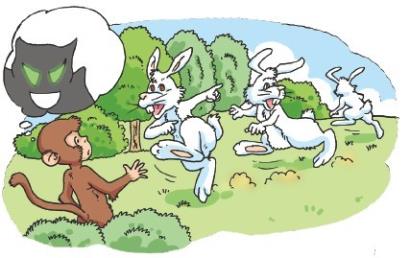 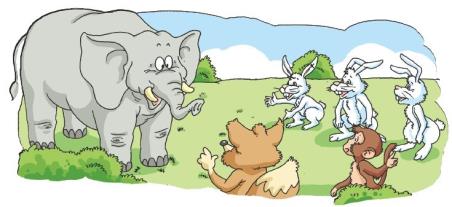 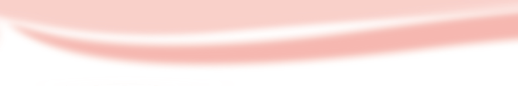 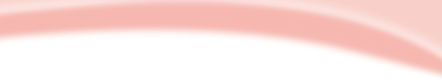 Ask and answer
How many animals?

 Is Gu Dong a monster?

 What is Gu Dong?
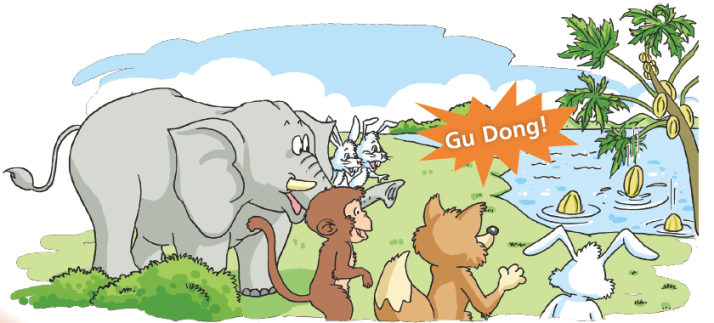 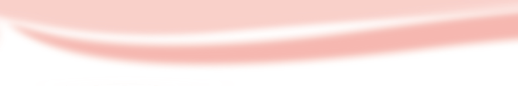 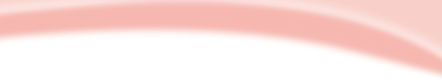 Ask and answer
How many animals?

 Is Gu Dong a monster?

 What is Gu Dong?
Five.
No, it isn’t.
It’s a papaya.
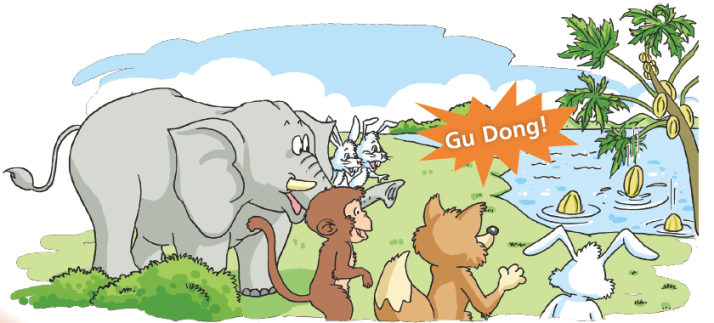 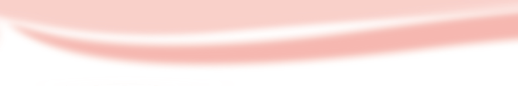 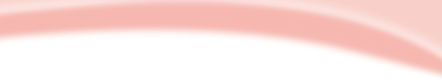 Listen and say
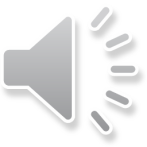 Listen! What can you hear?
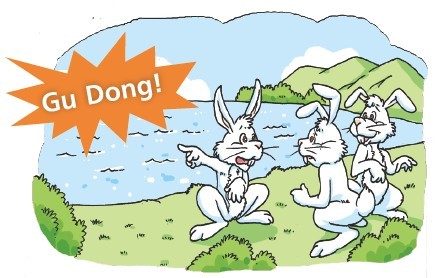 I can hear “Gu Dong”!
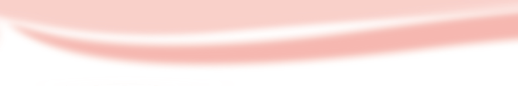 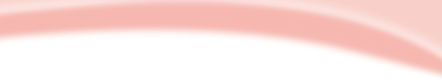 Listen and say
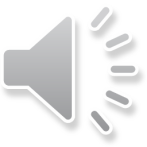 Help! Help! Gu Dong is coming!
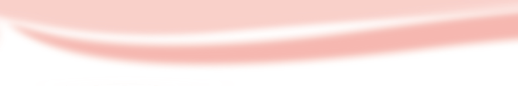 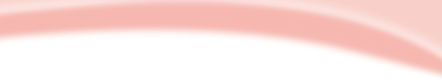 Listen and say
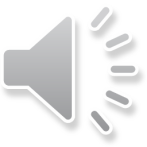 What’s Gu Dong?
It’s a monster!
Its mouth is big.
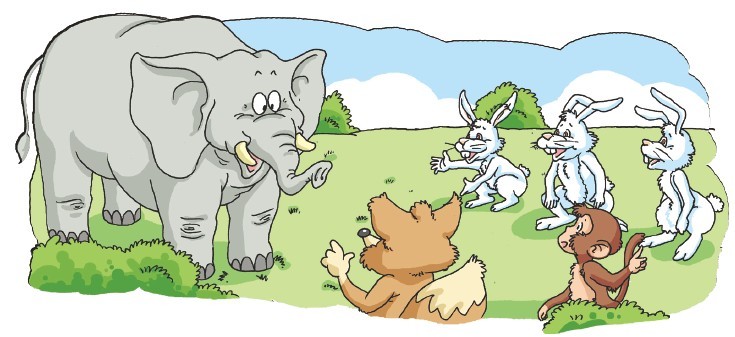 Its eyes are green.
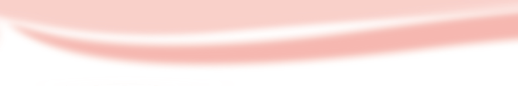 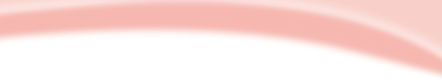 Listen and say
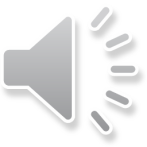 Don’t worry. 
Look!
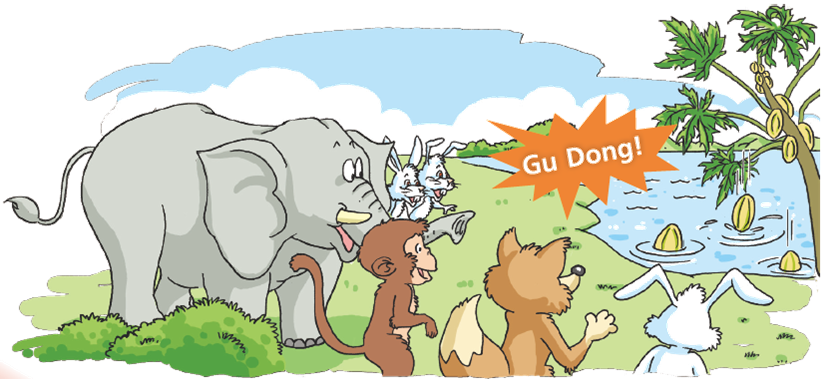 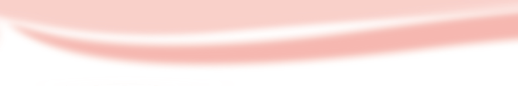 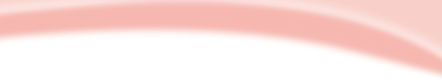 Act the story
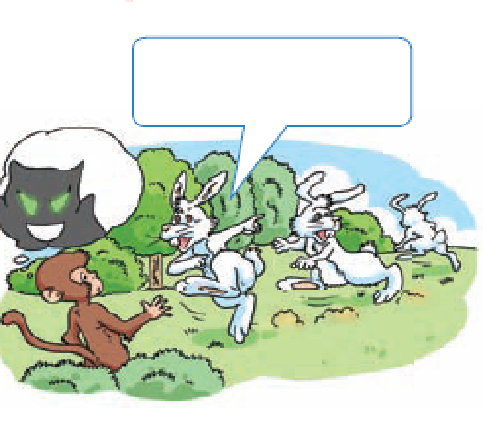 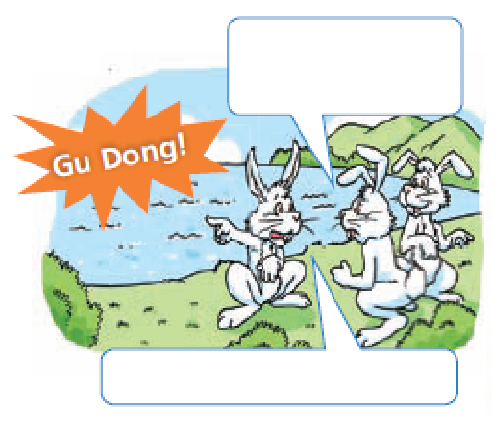 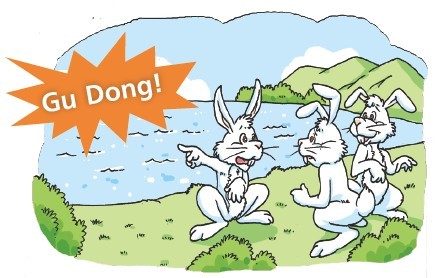 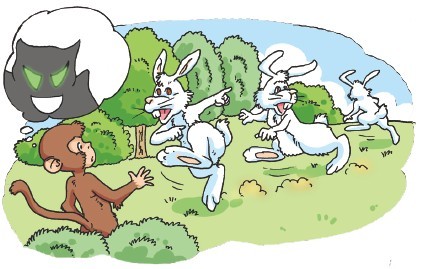 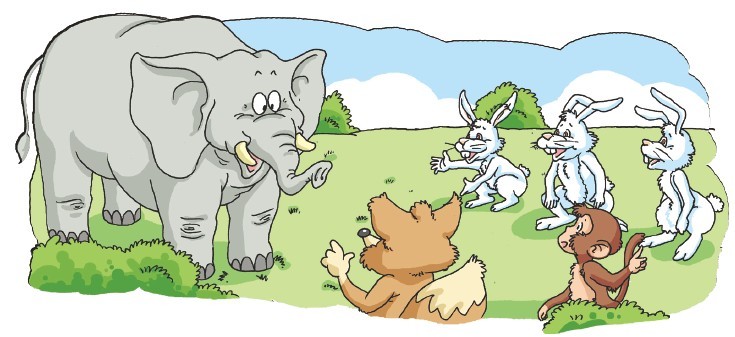 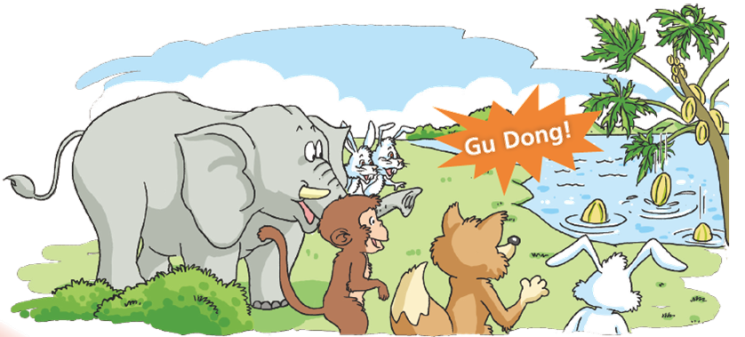 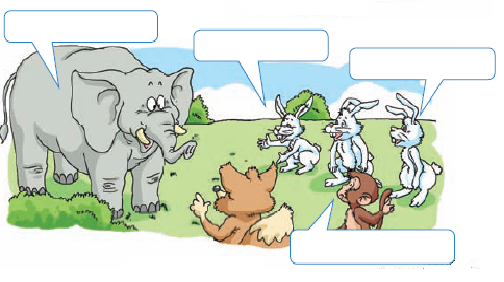 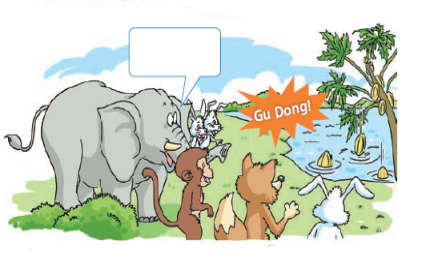 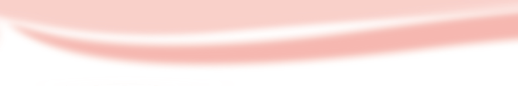 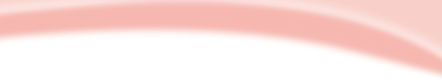 Look and read
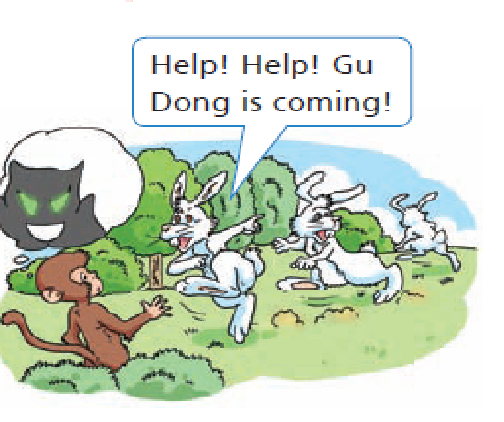 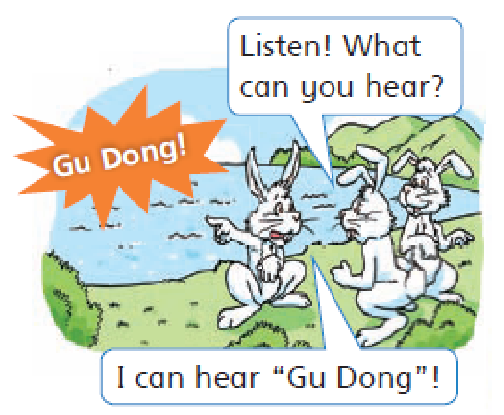 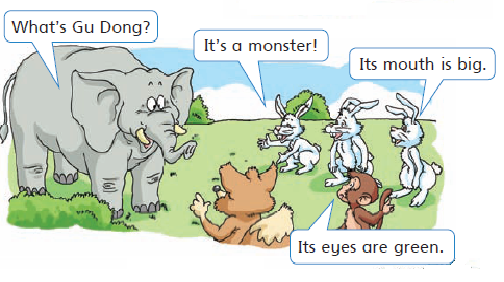 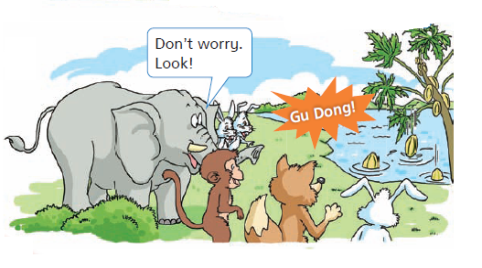 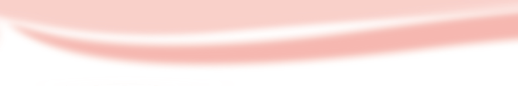 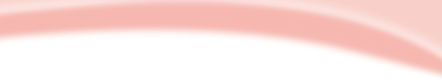 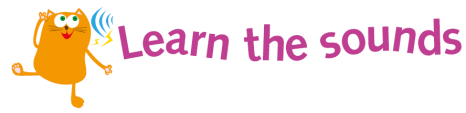 t  t  cat
t  t  boat
t  t  white

t  t  table
t  t  tea
t  t  toe
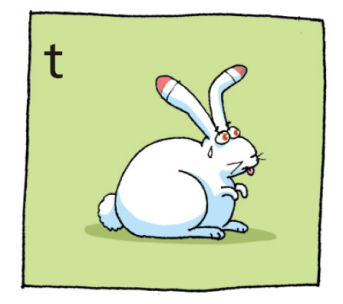 t  t  t 
rabbit
rabbit
t  t  t
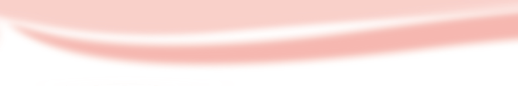 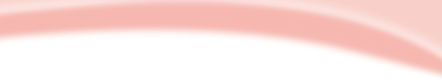 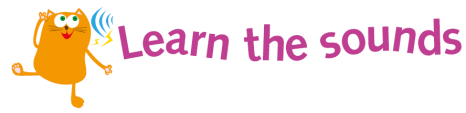 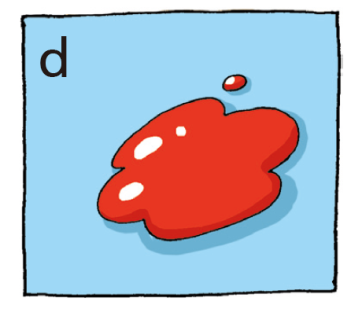 d  d  day 
d  d  door

d  d  read
d  d  sound
d  d  d
red  red
d  d  d
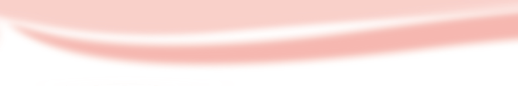 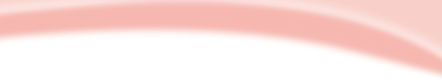 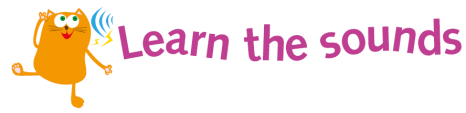 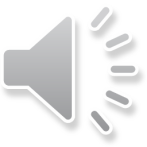 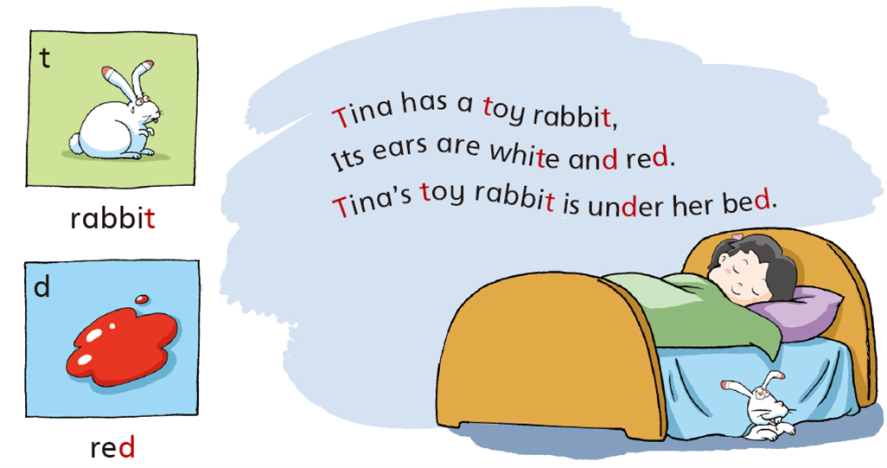 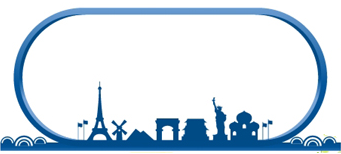 Homework
1   Read Enjoy a story.  
2   Complete Workbook pages 15, 18 and 19.
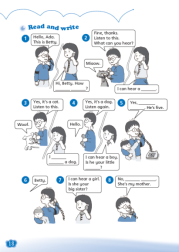 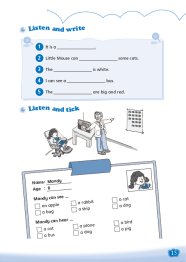 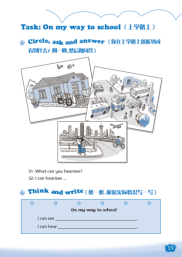 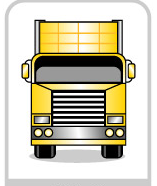 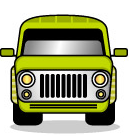 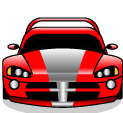